Structura materiei
Radiații ionizante
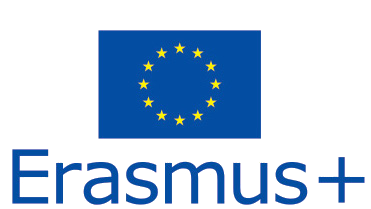 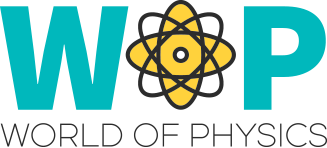 Definiția radiației

Radiația este o energie sub formă de unde electromagnetice sau substanțe particulare, care călătoresc în aer.
Definiția ionului
Ionii sunt atomi cu extra-electroni sau electroni lipsă. Când un atom primește sau pierde electroni, atomul formează un ion.
2
Tipuri de radiații

Radiații ionizante
Radiație neionizantă
3
Ionizante vs neionizante
Radiații ionizante
Undele electromagnetice cu energie înaltă (raze X,raze gamma) sau particule grele (alfa și beta).
Energie suficient de mare pentru a elibera electronul de pe orbită.
Radiații neionizante
Undele electromagnetice de energie inferioară (infraroșii , vizibile, microunde).
Nu este suficientă energie pentru a trage electronul din orbită, dar poate excita electronul.
4
Radiation
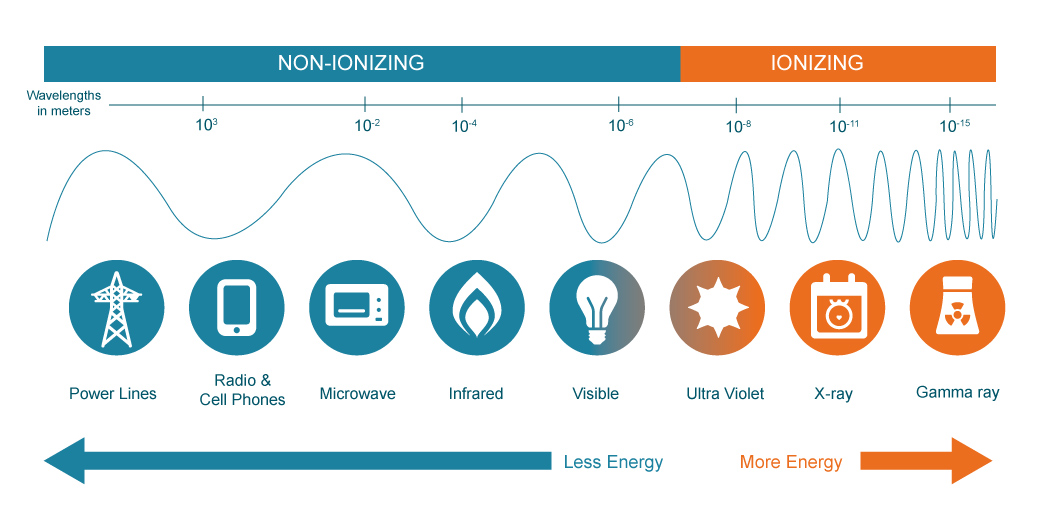 5
Radiația ionizantă

Se spune că o radiație este ionizantă atunci când are suficientă energie pentru a elibera unul sau mai mulți electroni de la atomi sau molecule din mediul iradiat. Acesta este cazul radiațiilor electromagnetice, cum ar fi radiațiile gamma, razele X și unele raze ultraviolete. Luminile vizibile sau în infraroșu nu sunt ionizante, dar nici microundele sau undele
 radio.
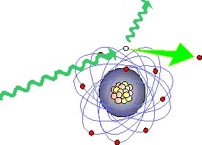 6
Forme ale radiației ionizante

GAMMA
Pătrund adânc
Nevoie de oțel, plumb, etc. Pentru a le proteja
Radiațiile X
În mod obișnuit, radiații electromagnetice produse de o mașină cu raze X.
Penetrarea depinde de lungimea de undă și de materialul care este iradiat.
Folosiți beton pentru a proteja.
7
Forme ale radiației ionizante

ALFA
Călătorește doar o distanță scurtă în aer (~ 4 "în aer)
Oprit de pielea moartă, filmul apei, foaie de hârtie
Foarte periculoase atunci când sunt luate în organism
Evitați inhalarea sau ingerarea
BETA 
Pătrund corpul uman pană la adâncimea de 0,1-0,5”
Pot pătrunde lemnul pana la aproximativ 1,5 “
Oprite cu 0,5 "aluminiu sau Plexiglas
8
Urmăriți acest video: 

https://www.youtube.com/watch?v=uJ3ea9fa6CA
9